Otis–Coastal Surface Temperatures using ECOSTRESS
Daniel Otis, University of South FloridaFrank Muller-Karger, University of South Florida
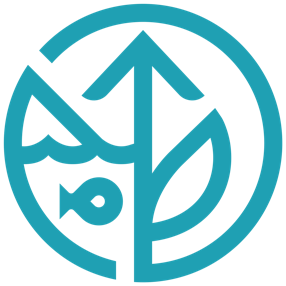 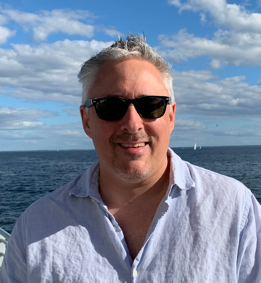 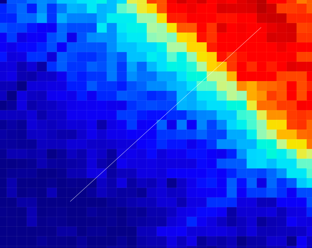 Motivation to use ECOSTRESS near the coast
High spatial resolution (70m)

Non-uniform sampling and re-visit times

Ability to extract data at the water-land interface
LST(DegC)
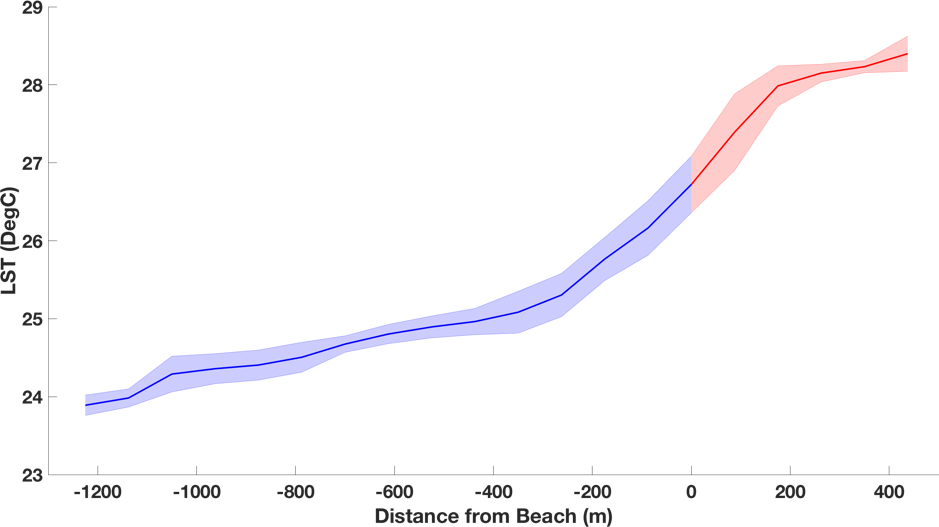 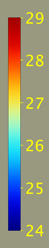 Beach
Land
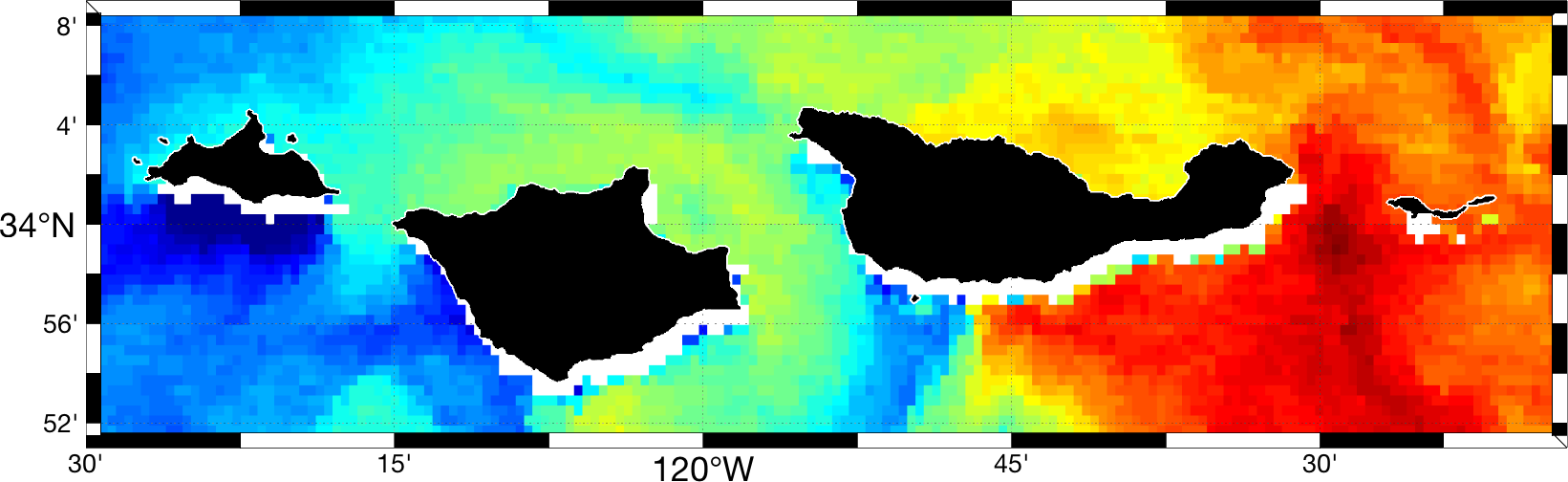 VIIRS-SNPP 
8/16/18 10:00 GMT
750-m pixel
Water
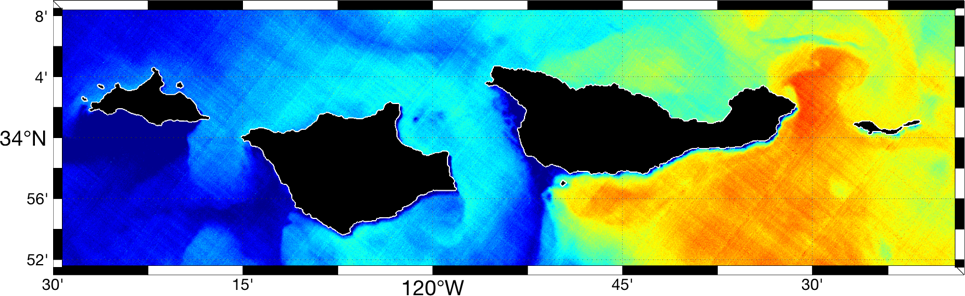 ECOSTRESS 
8/16/18 13:04 GMT
70-m pixel
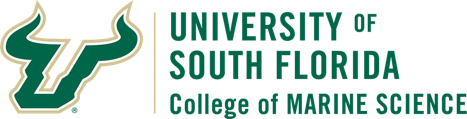 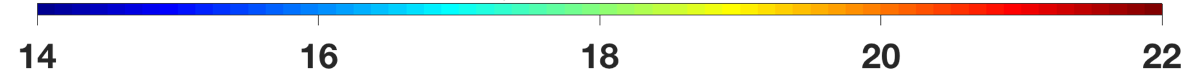